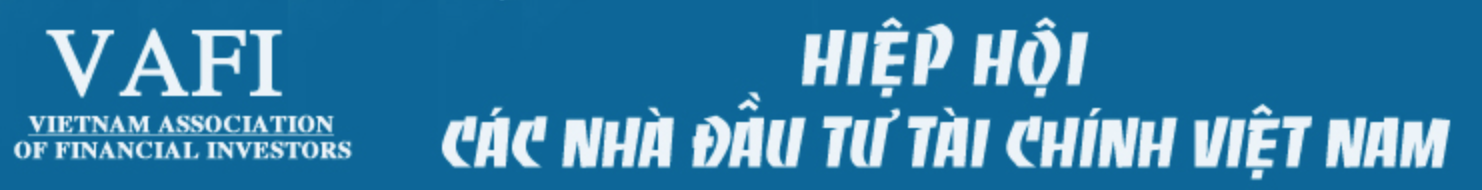 Góp ý Dự thảo sửa đổi, bổ sung Thông tư số 39/2014/TT-NHNN Dịch Vụ Trung Gian Thanh Toán
Hà Nội, 10 tháng 5 năm 2019
PHUNG A. Tuan 
PCT | Tổng Thư Ký
Giới thiệu về VAFI
Hiệp hội các nhà Đầu tư Tài chính Việt Nam – VAFI được thành lập theo quyết định số 74/2003/QĐ - BNV của Bộ Nội Vụ ngày 05/11/2003. 63 thành viên tổ chức và hàng trăm hành viên là các nhà đầu tư cá nhân
Chức năng, nhiệm vụ (www.vafi.com.vn):
Đề xuất các giải pháp để cải thiện môi trường đầu tư, góp phần làm cho môi trường đầu tư thông thoáng, hấp dẫn.
Bảo vệ quyền lợi của các nhà đầu tư, giúp các nhà đầu tư am hiểu pháp luật và an tâm đầu tư 
Nghiên cứu phát triển một số mô hình đặc thù, các định chế tài chính trung gian nhằm thúc đẩy sự phát triển và hội nhập của thị trường vốn và để thị trường tài chính Việt Nam
Tham gia góp ý, kiến nghị với cơ quan quản lý nhà nước về các chính sách liên quan đến việc phát triển thị trường tài chính, các định chế tài chính.
Xúc tiến đầu tư tài chính trong nước và nước ngoài. Đào tạo, tư vấn, hướng dẫn đầu tư để phát triển thị trường vốn
Cơ Sở Góp Ý
Ý kiến thu thập từ các hội viên fintech, phản ánh nguyện vọng và quan sát thực tế từ một số công ty fintech đang trực tiếp kinh doanh. Một số có thể SBV đã trả lời 
Quan sát từ các thay đổi chính sách, mô hình & định hướng phát triển kinh tế tư nhân & công nghiệp 4.0, AI & IOT gần đây, 
Mục tiêu phát triển & thể chế theo mô hình kinh tế mới
An toàn & bảo mật là quan trọng nhưng phải đảm bảo tính “kiến tạo” kinh doanh & phát triển thị trường
Background – Chuyển đổi mô hình lập pháp -quản lý
chính phủ kiến tạo: chuyển đổi mô hình kinh doanh – phát triển kinh tế số  - cách mạng công nghiệp 4.0, IOT, AI 
Cải cách & tháo gỡ thể chế "là nhiệm vụ số một" để khuyến khích người dân đầu tư kinh doanh  hoạt động lập pháp của các cơ quan hành pháp cần thể hiện cụ thể cam kết của Chính phủ
Chuyền đổi mô hình & não trạng quản lý nhà nước & ban hành văn bản: từ “quả đến đâu thì mớ đến đây” sang là mô hình “cách mạng về chính sách” *
Thay đổi Chính sách & thể chế quan cần nhiều hơn công nghệ
Mô hình Châu Á “đi sau về ngân hàng nhưng đi đầu về thanh toán điện tử
[Speaker Notes: bt Nguyễn Mạnh Hùng,]
Thời điểm ban hành và phạm vi áp dụng
Thời điểm:
Chính phủ đang dự kiến ban hành Nghị định thay thế Nghị định 101/2012/NĐ-CP  (công bố tại Cổng TT CP tháng 7/2018)
Đề xuất:  đợi sau khi có Nghị định mới để sửa cho đồng bộ?
Phạm vi áp dụng: tránh gây hạn chế & phân biệt đối xử mô hình kinh doanh mới 
Loại trừ áp dụng với ví điện tử của ngân hàng: hiện không nhiều ngắn hàng làm fintech - thể gây cạnh tranh không bình đẳng?!
Luật Cạnh tranh: cơ quan quản lý không phân biệt đối xử giữa các doanh nghiệp
Đề xuất: Quy định về ví cần áp dụng chung giữa các doanh nghiệp
Hạn mức giao dịch
Dự thảo quy định hạn mức giao dịch: làm rõ cơ sở hạn mức?
Đối với cá nhân: 20 tr/ ngày & 100 tr/tháng với cá nhân
Đối với tổ chức: 100 tr/ngày & 500 tr/tháng với tổ chức
Theo thuyết minh của NHNN: Ví điện tử chỉ sử dụng cho giao dịch nhỏ:
Đây là điều kiện kinh doanh, thuộc thẩm quyền quy định của Chinh phủ. 
Hiện không có quy định nào về việc ví điện tử chỉ được sử dụng cho giao dịch nhỏ
Căn cứ xác định giao dịch nhỏ? 
Đề xuất:
Không quy định hạn mức, hoặc áp dụng giống hạn mức thẻ ngân hàng (cho phép người dùng tuỳ chọn)
Để quyền quyết định cho chủ sở hữu - tự do tiêu dùng & phát triển
[Speaker Notes: Tham khảo: Khoản 20 Điều 2 Thông tư 37/2016/TT-NHNN: Lệnh thanh toán giá trị thấp là Lệnh thanh toán bằng Đồng Việt Nam có giá trị nhỏ hơn 500.000.000 VND (Năm trăm triệu đồng), sử dụng dịch vụ thanh toán giá trị thấp.]
Số lượng ví
Dự thảo quy định mỗi người dùng chỉ được mở 1 ví điện tử tại 1 tổ chức cung ứng dịch vụ. Cơ sở? 
Nhận xét: 
Trường hợp người dùng có nhiều tài khoản ngân hàng muốn kết nối ví điện tử để sử dụng sẽ xử lý thế nào?
Trường hợp người dùng đã mở nhiều ví điện tử kết nối với nhiều tài khoản khác nhau xử lý thế nào?
Đề xuất:
không hạn chế số lượng ví để đảm bảo quyền lợi của người tiêu dùng & phát triển thị trường
Sử dụng ví điện tử
Quy định Việc nạp tiền vào Ví điện tử:
Từ tài khoản thanh toán hoặc thẻ ghi nợ của chủ Ví điện tử
Từ Ví điện tử khác do cùng tổ chức cung ứng dịch vụ Ví điện tử mở
Quy định về sử dụng/rút tiền từ Ví điện tử: 
chuyển tiền cho Ví điện tử khác 
thanh toán hàng hóa, dịch vụ; 
rút tiền về tài khoản thanh toán hoặc thẻ ghi nợ;
Nhận xét: Quy định có thế hạn chế nhu cầu sử dụng ví thực tế:
Đối với Nhà nước: Thu thuế, phí
Đối với người dùng: chuyển khoản
Nhà đầu tư tài chính: đầu tư chứng khoán, cho vay
Chính phủ đã yêu cầu thí điểm ví điện tử không kết nối tài khoản để phục vụ phổ cập tài chính (financial inclusion)
Đề xuất: cân nhắc sử dụng ví điện tử không cần kết nối tài khoản?
[Speaker Notes: Sửa Nghị định 101 và Thông tư 39]
Xác thực người dùng
Dự thảo quy định người dùng khai báo thông tin cá nhân (Hồ sơ mở Ví điện tử) có thể trùng lặp & thông tin không cần thiết  
Nhận xét: 
với ví điện tử đã kết nối với tài khoản ngân hàng, có thể sử dụng thông tin tài khoản để xác minh
Chỉ áp dụng quy định đối với trường hợp thí điểm Ví điện tử không kết nối với tài khoản ngân hàng
Cơ chế giám sát
Dự thảo yêu cầu tổ chức cung ứng dịch vụ Ví điện tử phải có công cụ trực tuyến để Ngân hàng Nhà nước giám sát hoạt động cung ứng dịch vụ Ví điện tử
Quan sát & cần làm rõ:
Hiện không có quy định tương tự trong lĩnh vực ngân hàng, tài chính, chứng khoán. 
Trình tự, thủ tục thực hiện giám sát như thế nào?
Trong trường hợp xảy ra sự cố an ninh mạng thì trách nhiệm cơ quan giám sát đến đâu?
Đề xuất: Bổ sung quy định về trình tự, thủ tục trong việc thực hiện giám sát và trách nhiệm tổ chức, cá nhận nếu quá trình giám sát phát sinh sự cố an ninh mạng.
Xin chân thành cảm ơn
Liên hệ: HIỆP HỘI CÁC NHÀ ĐẦU TƯ TÀI CHÍNH VIỆT NAM 
Trụ sở: Tầng 6 - Tòa nhà Đa Năng - Số 169, Phố Nguyễn Ngọc Vũ, Phường Trung Hòa, Quận Cầu Giấy, Hà Nội 
Email: office@vafi.org.vn  
Tel: 024.3972 8133 
Fax: 024.3972 8133